Financing models for sustainable data reuse infrastructure
Rob W.W. Hooft 0000-0001-6825-9439  
Marco Roos 0000-0002-8691-772X
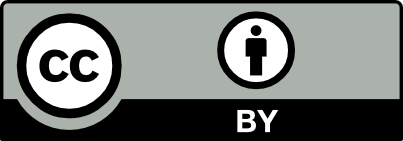 10.5281/zenodo.7949903
Research Data Infrastructure Service Sustainability 1.0
Research Data Infrastructure Service Sustainability 2.0
3
Types of costs
Development of Services  [A-G]
 Infrastructure Operations [H-M]
 Maintaining the Organisation [N-U]
4
[Speaker Notes: There are different ways to split up costs for service maintenance, we made our own for this model
Any activity that can change what is exactly offered to users. 
Any activity that is needed to offer the services to external customers.
Any activity to maintain an organisation that runs service development and operations]
Types of financing
Public project funding 
Public infrastructure funding
Institutional financing
Private Financing
Organisational Partnership Fees
Industry Partnership
Commercial Services
User Fees
Submission Fees
5
[Speaker Notes: Any public funding source that can deliver a predetermined budget for a fixed period of time
Any public funding meant to sustain a longer lasting infrastructure.
Long-term financial commitment from the hosting institute to express that a service is considered one of the primary outputs of the institution, one of its raisons d’être
Private parties who see your services as in their benefit 
Money paid by organisations who in return can influence decisions, and/or get privileged or exclusive access to services
…
Income generated by selling (other) services at a profit
Any money paid by the user or by an organisation that the user represents that specifically allows the user to get access to the service
Money paid by the provider of data to a data service provider which uses that data to provide services to other users]
Not every source of financing is suitable for every cost type!
Check the documentation about the financing
Check the strategic goals of the financing source
Are timelines compatible?
Could it lead to a perverse incentive?
Does the stakeholder that pays also benefit?
6
Development financing
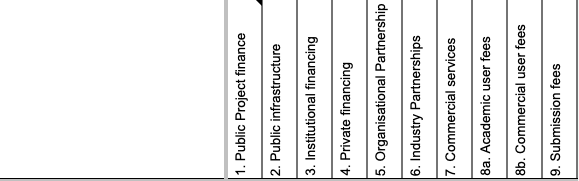 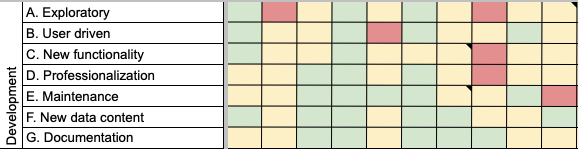 7
[Speaker Notes: A9 may be in antiphase
C7 new free functionality may cut into commercial services
E7 could be argued as “basic”; but if you get paid commercially you can probably decide yourself]
Operations financing
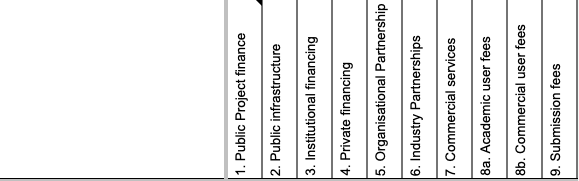 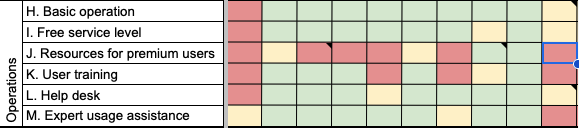 8
[Speaker Notes: H9 Requires continuous growth
J3 Has killed successful services in the past
J8a Excellent alternative for J3!
L9 Only the submission help desk]
Organisation financing
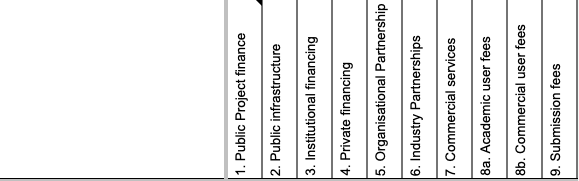 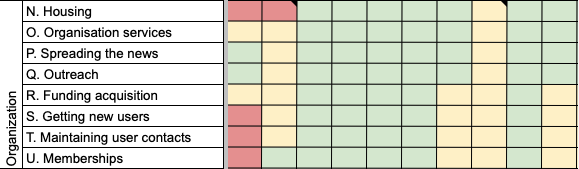 9
[Speaker Notes: N2 Dutch funder NWO explicity excludes this
N8a Only marginal costs]
Notes
Public project funding is often pursued; not always used ok
Public infrastructure funding is truly rare
Pay-per-use alternative is not a solution to all!
Hard to combine with making data “as open as possible”
Remember what happened with pay-per-use publications?
Charge at least academics no more than marginal cost
10
Conclusions
This “matrix” approach gives a new, more complete perspective on sustainability

No single source of financing will pay for everything
Industry/private financing comes close; but will rarely apply

One option: hosting services at a public institute that feels responsible
Continued development using public project money
Offer premium services through user fees
11